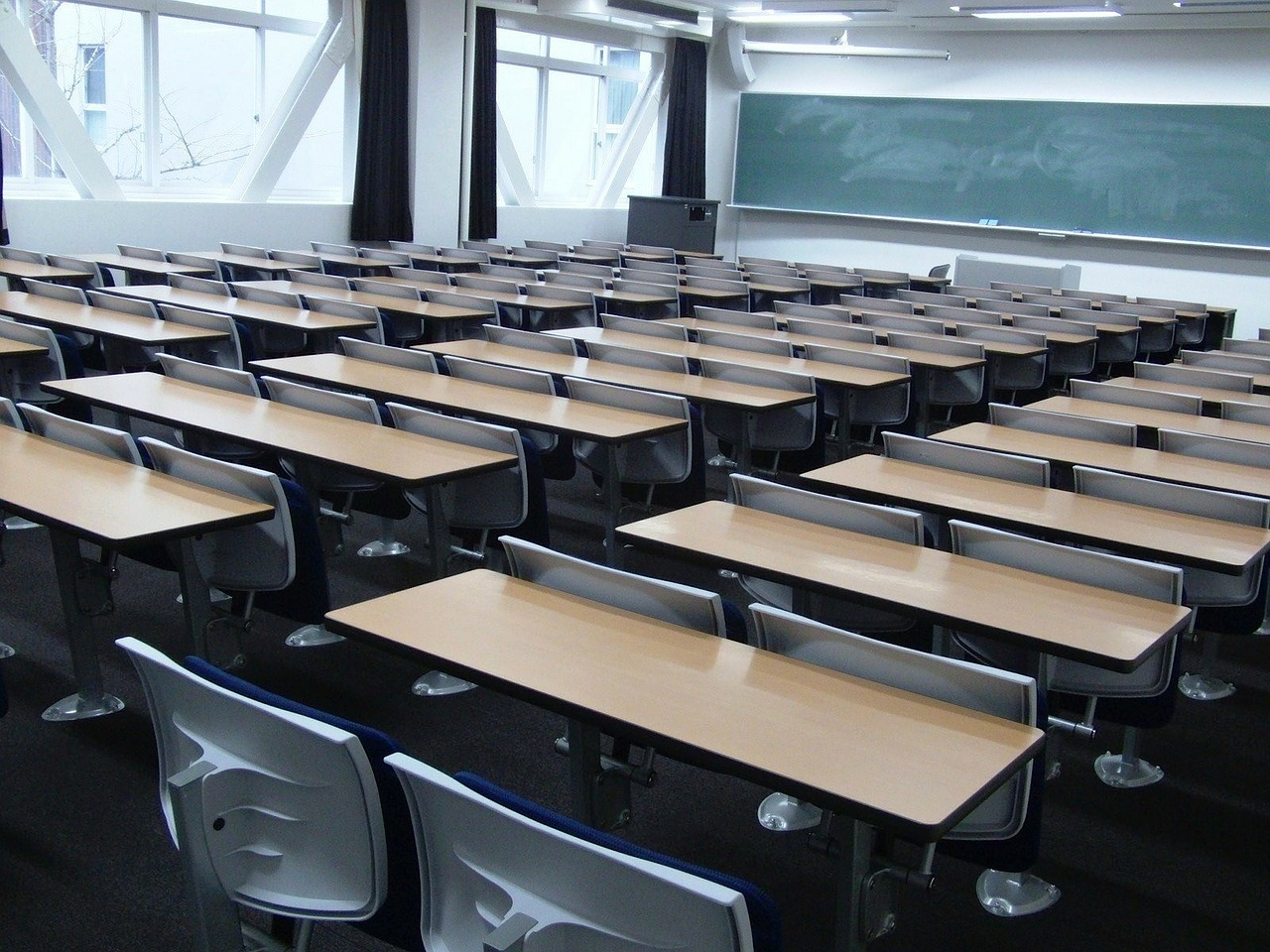 CES Japanese
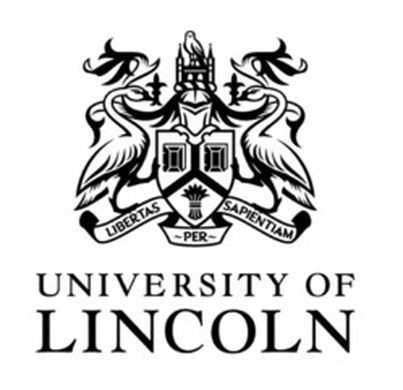 Joint Class
Session 20
日本語
四月 十六日
1
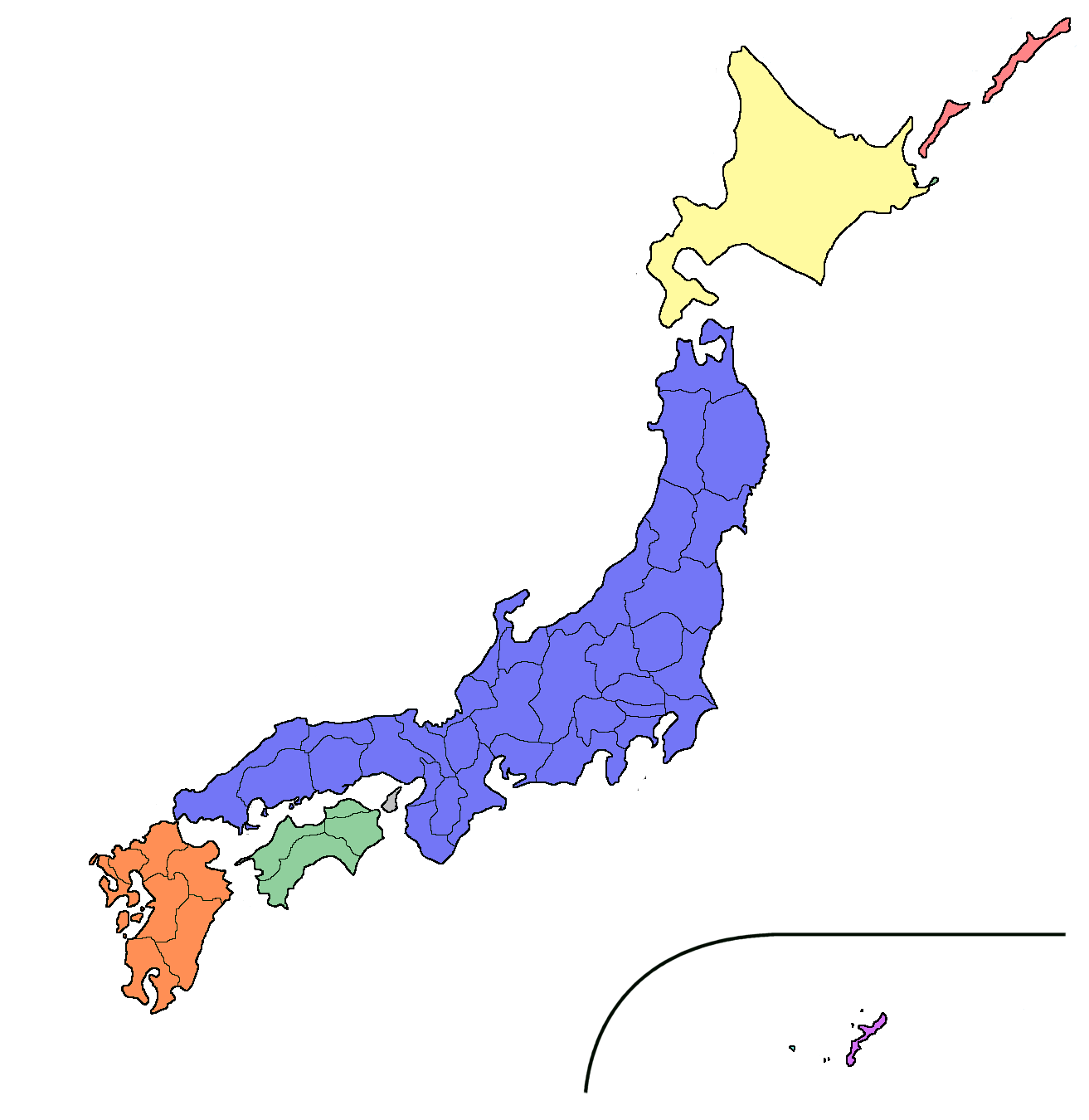 Today’s Menu
Review
If…
Pop Quiz!
Listening practice
2
Verbs: Potential Form
Verbs: Potential Form
Using The -TE Form
Joining phrases

Doing….  (over a period of time)

Requests
Sequence of Verbs: -te form
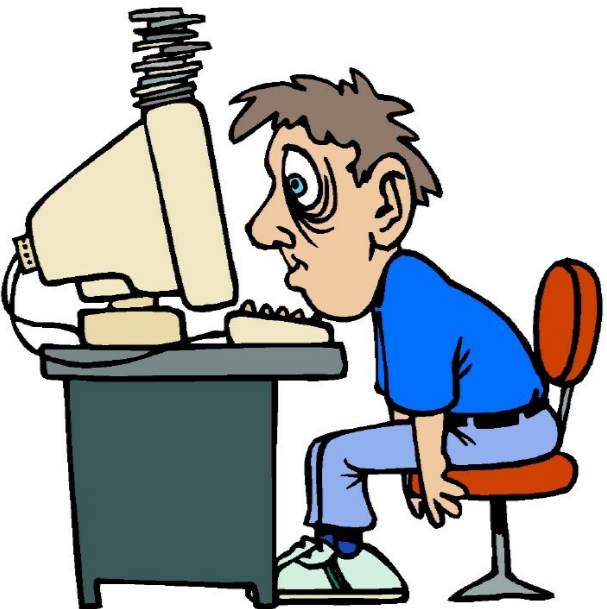 For example:
I ate dinner and then did my homework .
夕食を食べて, 宿題をしました。
Yūshoku wo tabete, shukudai wo shimashita.
Sequence of Verbs: -te form
I will buy a magazine and then read it in the park.
雑誌 を 買って, 公園 で 読みます.
Zasshi wo katte, kōen de yomimasu.
ざっし= magazine
Extended doing: -te form
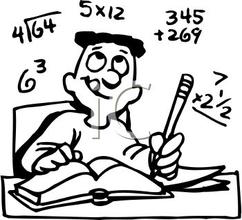 For example:
I am studying maths.
数学 を 勉強 して います。
Sūgaku wo benkyō shite imasu.
I lived in Italy for fifteen years.
15年間 イタリア に 住んで いました。
Jūgonenkan Itaria ni sunde imashita.
Please do: -te form
For example:
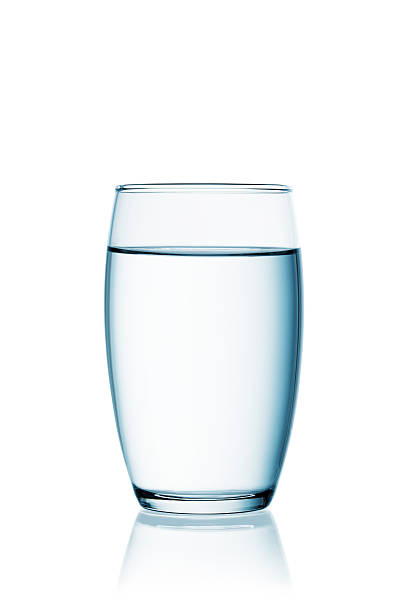 Please drink some water.
お水 を 飲んで 下さい。
O-mizu wo nonde kudasai.
Using The -TA Form
Past tense (plain form)

2. When I…

3. Experience of doing…
Past tense (plain form)
I went home.
家に かえった。
Uchi ni kaetta.
We saw a movie at the cinema.
映画館 で 映画を見た。
Eigakan de eiga wo mita.
Toki: When     (with plain form)
沖縄に行ったとき、海で遊びました。
Okinawa ni itta toki, umi de asobimashita.
日本に行くとき、着物を買います。
Nihon ni iku toki, kimono wo kaimasu.
-ta koto ga arimasu  (have had experience)
箸で食べたことがあります。
Hashi de tabeta koto ga arimasu.
手で食べたことがありません。
Te de tabeta koto ga arimasen.
Japan: How Much Do You Know?
Japan: How Much Do You Know?
What is the population of Japan?

One pound is worth how many yen?

Does Japan have a President or a Prime Minister?
[Speaker Notes: 126.44 million (2018)
Y140
Prime Minister Abe]
Japan: How Much Do You Know?
Who is the Emperor of Japan?
[Speaker Notes: Naruhito
Tennō (天皇]
Japan: How Much Do You Know?
Name the islands
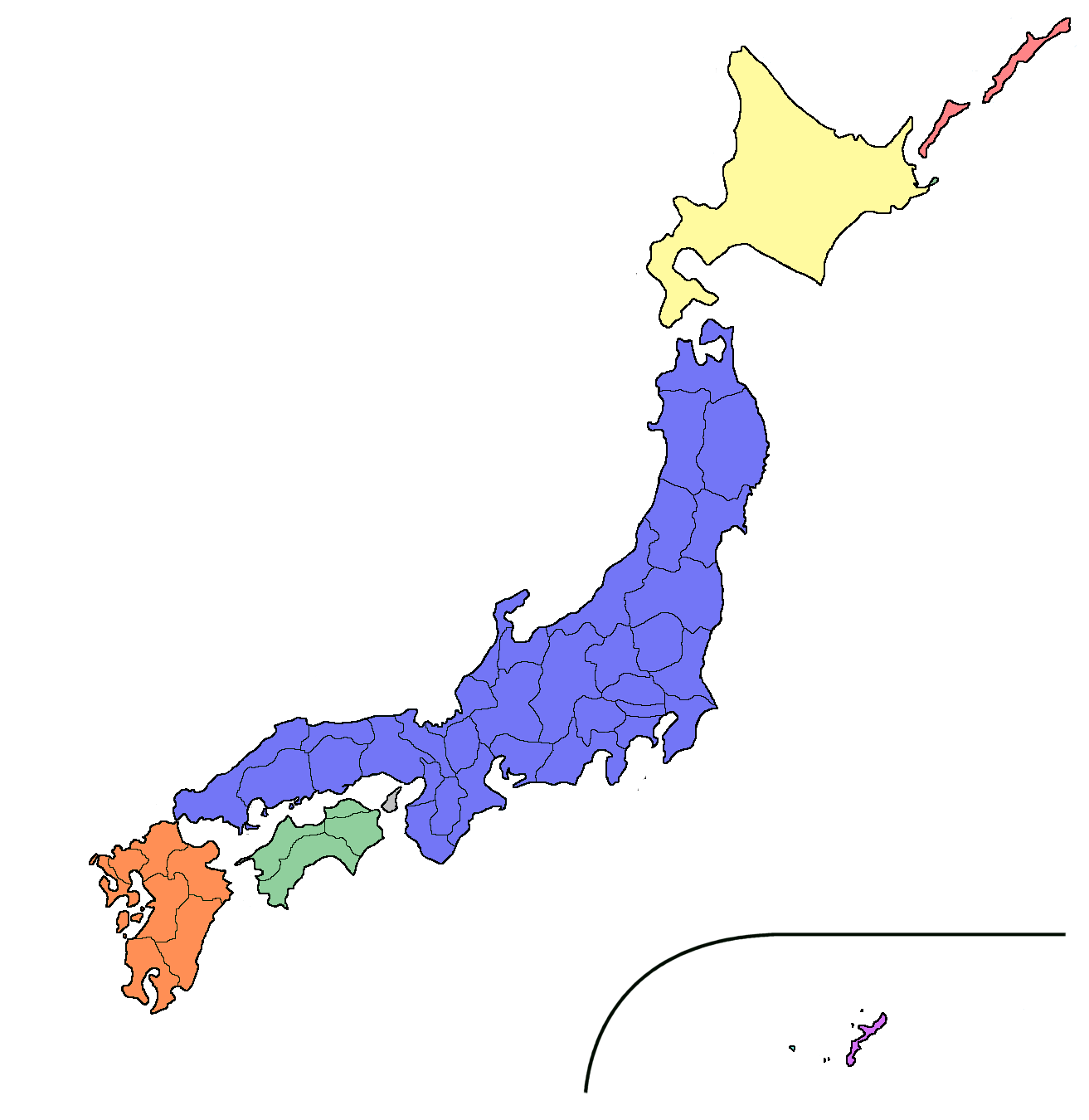 Japan: How Much Do You Know?
Name the cities
(the five largest)
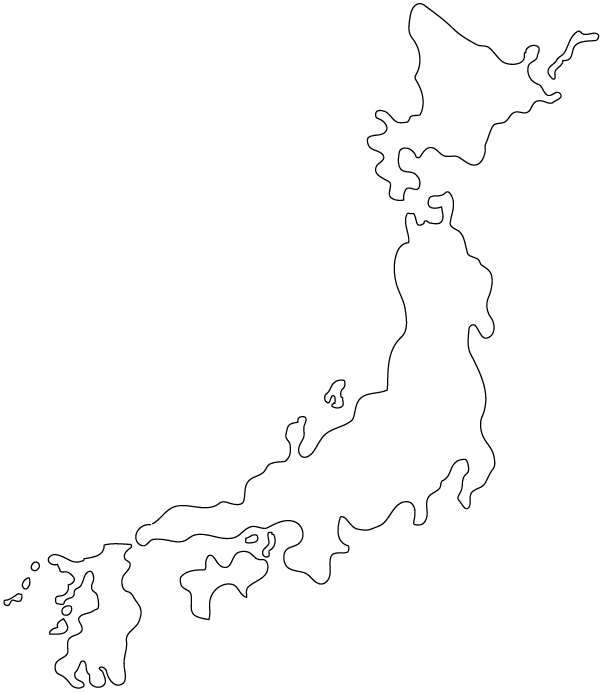 [Speaker Notes: Tokyo 13.6m
Yokohama 3.7m
Osaka 2.7m
Nagoya 2.3m
Sapporo 1.9m]
Japan: How Much Do You Know?
What’s in your sushi box?
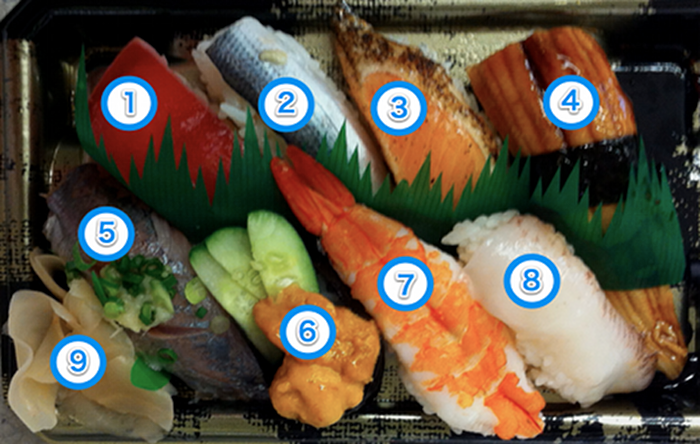 If…        (Conditional form)
-tara          -ta form + ra
For example:

tabemasu

nomimasu

kimasu
tabetara

nondara

kitara
If: -tara/たら  (verbs)
日本に行ったら、うにを食べられます。
Nihon ni ittara, uni wo taberaremasu.
If you go to Japan, you can eat sea urchin.
日本に行ったら、うにを食べられますか。
Nihon ni ittara, uni wo taberaremasuka.
If I go to Japan, can I eat sea urchin?
If: -tara/たら (adjectives)
今日暑かったら、アイスクリームを食べられますか。
Kyō atsukattara, アイスクリームwo taberaremasu ka.
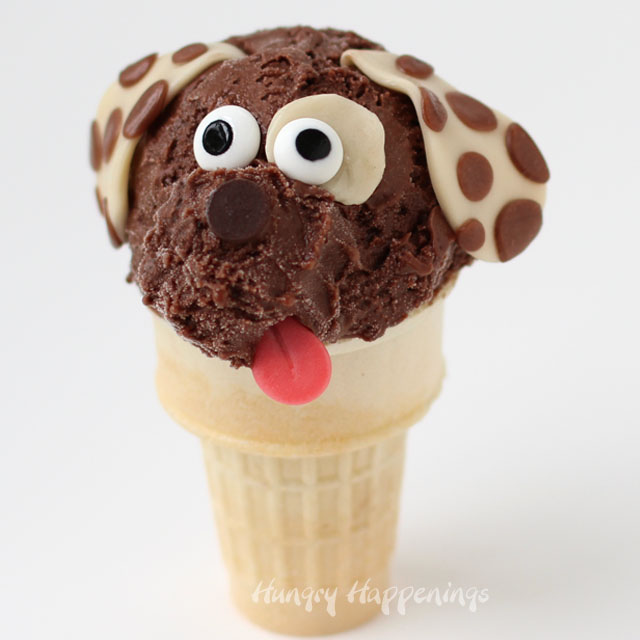 If today’s hot, can I eat ice cream?
はい、食べられます。
Hai, taberaremasu.
Yes, you can!
Joining Words
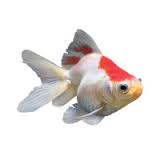 yaki   sakana
yaki-zakana
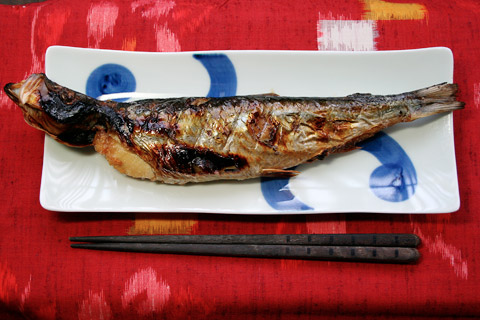 Joining Words
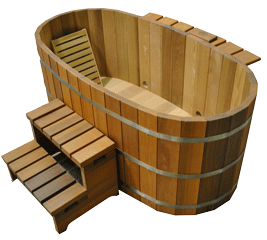 roten   furo
roten-buro
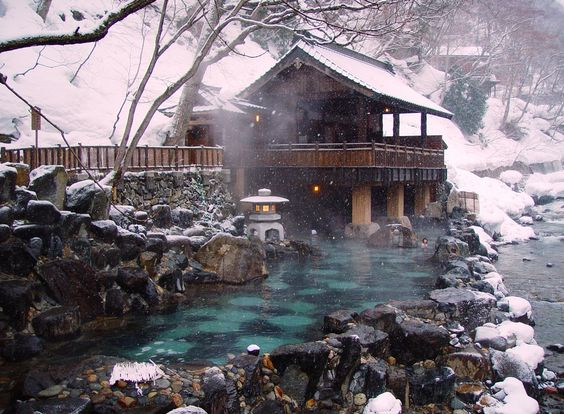 [Speaker Notes: Roten = open air]
Joining Words
toki        　time, when         時
tokidoki   sometimes        時時
✗
tokidoki   sometimes        時々
iteration mark
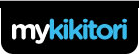 Listening Practice
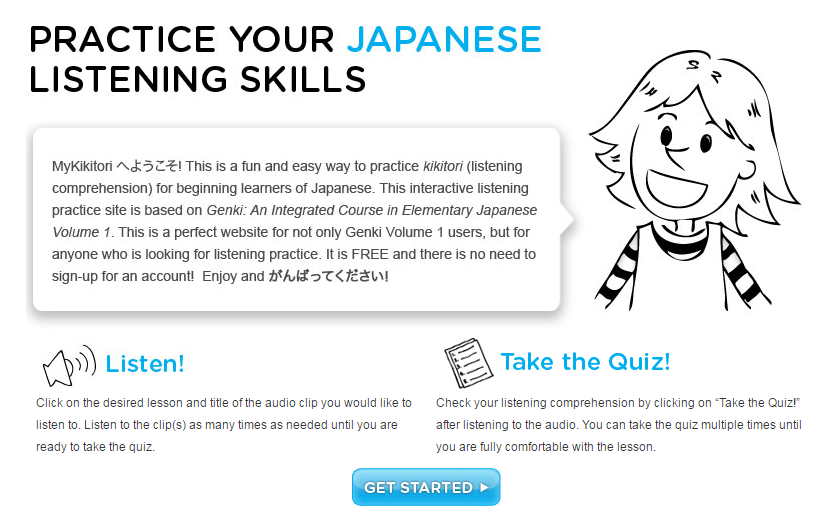